TEMPLE
POWERPOINT
Chancellor George Osborne said on Monday: "I am determined that we go on making the decisions to reform the British economy and tackle our debts.
1
|
"Ensuring that we can deliver the best quality infrastructure for Britain and the best value for money for the taxpayer are key parts of our long-term economic plan."
2
|
"Ensuring that we can deliver the best quality infrastructure for Britain and the best value for money for the taxpayer are key parts of our long-term economic plan."
CONTENTS
3
|
"Ensuring that we can deliver the best quality infrastructure for Britain and the best value for money for the taxpayer are key parts of our long-term economic plan."
4
|
"Ensuring that we can deliver the best quality infrastructure for Britain and the best value for money for the taxpayer are key parts of our long-term economic plan."
1
1
|
"Ensuring that we can deliver the best quality infrastructure for Britain and the best value for money for the taxpayer are key parts of our long-term economic plan."
POWERPOINT
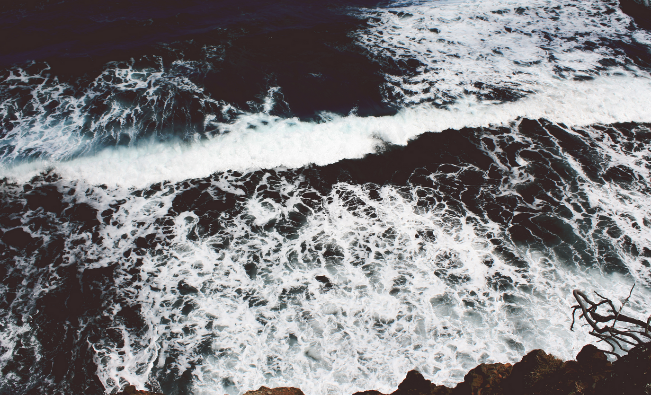 TEXT HERE
The intention to sell was set out last year in the government's Autumn Statement and National Infrastructure Plan;
TEXT HERE
The intention to sell was set out last year in the government's Autumn Statement and National Infrastructure Plan;
TEXT HERE
TEXT HERE
The UK government is seeking buyers for its 40% stake in the cross-Channel train operator Eurostar to help boost the public finances.
The intention to sell was set out last year in the government's Autumn Statement and National Infrastructure Plan;
POWERPOINT
TEXT HERE
57%
TEXT HERE
Chancellor George Osborne said on Monday: "I am determined that we go on making the decisions to reform the British economy and tackle our debts.
The intention to sell was set out last year in the government's Autumn Statement and National Infrastructure Plan;
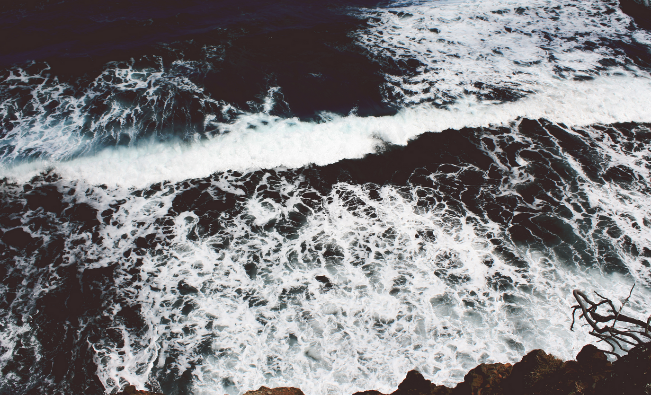 15%
TEXT HERE
The intention to sell was set out last year in the government's Autumn Statement and National Infrastructure Plan;
14%
TEXT HERE
The intention to sell was set out last year in the government's Autumn Statement and National Infrastructure Plan;
14%
TEXT HERE
The intention to sell was set out last year in the government's Autumn Statement and National Infrastructure Plan;
POWERPOINT
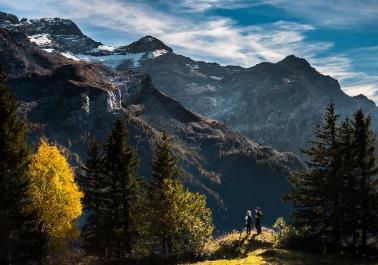 59%
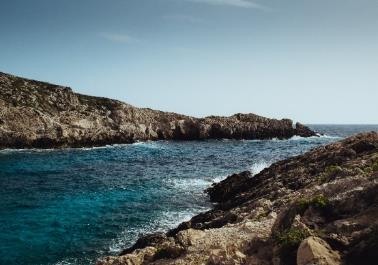 TEXT HERE
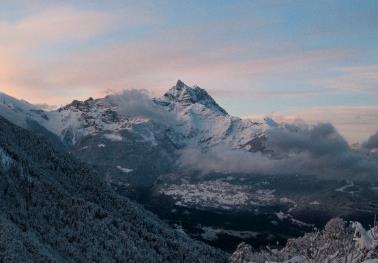 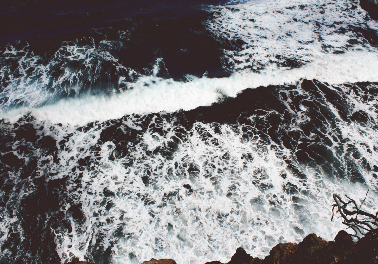 Chancellor George Osborne said on Monday: "I am determined that we go on making the decisions to reform the British economy and tackle our debts. 

"Ensuring that we can deliver the best quality infrastructure for Britain and the best
Chancellor George Osborne said on Monday: "I am determined that we go on making the decisions to reform the British economy and tackle our debts.
2
2
|
"Ensuring that we can deliver the best quality infrastructure for Britain and the best value for money for the taxpayer are key parts of our long-term economic plan."
POWERPOINT
TEXT HERE
Chancellor George Osborne said on Monday: "I am determined that we go on making the decisions to reform the British economy and tackle our debts. 

"Ensuring that we can deliver the best quality infrastructure for Britain and the best value for money for the taxpayer are key parts of our long-term economic plan."
80%
63%
42%
TEXT HERE
TEXT HERE
TEXT HERE
The intention to sell was set out last year in the government's Autumn Statement and National Infrastructure Plan;
The intention to sell was set out last year in the government's Autumn Statement and National Infrastructure Plan;
The intention to sell was set out last year in the government's Autumn Statement and National Infrastructure Plan;
POWERPOINT
TEXT HERE
TEXT HERE
TEXT HERE
TEXT HERE
POWER YOUT POINT TO HERE NOW
The UK government is seeking buyers for its 40% stake in the cross-Channel train operator Eurostar to help boost the public finances.
The UK government is seeking buyers for its 40% stake in the cross-Channel train operator Eurostar to help boost the public finances.
The UK government is seeking buyers for its 40% stake in the cross-Channel train operator Eurostar to help boost the public finances.
The UK government is seeking buyers for its 40% stake in the cross-Channel train operator Eurostar to help boost the public finances.
POINT YOUR VIEW TO THIS
POWERPOINT
TEXT HERE
TEXT HERE
TEXT HERE
TEXT HERE
"Ensuring that we can deliver the best quality infrastructure for Britain and the best value for money for the taxpayer are key parts of our long-term economic plan."
"Ensuring that we can deliver the best quality infrastructure for Britain and the best value for money for the taxpayer are key parts of our long-term economic plan."
"Ensuring that we can deliver the best quality infrastructure for Britain and the best value for money for the taxpayer are key parts of our long-term economic plan."
"Ensuring that we can deliver the best quality infrastructure for Britain and the best value for money for the taxpayer are key parts of our long-term economic plan."
3
3
|
"Ensuring that we can deliver the best quality infrastructure for Britain and the best value for money for the taxpayer are key parts of our long-term economic plan."
POWERPOINT
SAY THAT TO HERE
54%
46%
Chancellor George Osborne said on Monday: "I am determined that we go on making the decisions to reform the British economy and tackle our debts. 

"Ensuring that we can deliver the best quality infrastructure for Britain and the best value for money for the taxpayer are key parts of our long-term economic plan."
TEXT HERE
TEXT HERE
POWERPOINT
TEXT HERE
TEXT HERE
TEXT HERE
Supporters say that the ease of use of presentation software can save a lot of time for people who otherwise would have used other types.
Supporters say that the ease of use of presentation software can save a lot of time for people who otherwise would have used other types.
Supporters say that the ease of use of presentation software can save a lot of time for people who otherwise would have used other types.
POWERPOINT
TEXT HERE
TEXT HERE
The UK government is seeking buyers for its 40% stake in the cross-Channel.
The UK government is seeking buyers for its 40% stake in the cross-Channel.
4
4
|
"Ensuring that we can deliver the best quality infrastructure for Britain and the best value for money for the taxpayer are key parts of our long-term economic plan."
POWERPOINT
WEAKNESSES
STRENGTHS
The UK government is seeking buyers for its 40% stake in the cross-Channel train operator Eurostar to help boost the public finances.
The UK government is seeking buyers for its 40% stake in the cross-Channel train operator Eurostar to help boost the public finances.
W
S
OPPORTUNITIES
O
T
THREATS
The UK government is seeking buyers for its 40% stake in the cross-Channel train operator Eurostar to help boost the public finances.
The UK government is seeking buyers for its 40% stake in the cross-Channel train operator Eurostar to help boost the public finances.
POWERPOINT
2012
The UK government is seeking buyers for its 40% stake in the cross-Channel train operator Eurostar to help boost the public finances.
2013
The UK government is seeking buyers for its 40% stake in the cross-Channel train operator Eurostar to help boost the public finances.
2012
2014
2013
The UK government is seeking buyers for its 40% stake in the cross-Channel train operator Eurostar to help boost the public finances.
2014
POWERPOINT
1
2
3
PART ONE
PART TWO
PART THREE
"Ensuring that we can deliver the best quality infrastructure for Britain and the best value for money for the taxpayer are key parts of our long-term economic plan."
"Ensuring that we can deliver the best quality infrastructure for Britain and the best value for money for the taxpayer are key parts of our long-term economic plan."
"Ensuring that we can deliver the best quality infrastructure for Britain and the best value for money for the taxpayer are key parts of our long-term economic plan."
"Ensuring that we can deliver the best quality infrastructure for Britain and the best value for money for the taxpayer are key parts of our long-term economic plan."
"Ensuring that we can deliver the best quality infrastructure for Britain and the best value for money for the taxpayer are key parts of our long-term economic plan."
"Ensuring that we can deliver the best quality infrastructure for Britain and the best value for money for the taxpayer are key parts of our long-term economic plan."
THANKS
Chancellor George Osborne said on Monday: "I am determined that we go on making the decisions to reform the British economy and tackle our debts.
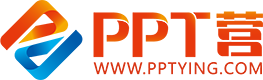 10000+套精品PPT模板全部免费下载
PPT营
www.pptying.com
[Speaker Notes: 模板来自于 https://www.pptying.com    【PPT营】]